Департамент культуры и туризма 
Вологодской области
О РАЗВИТИИ СЕЛЬСКОГО ТУРИЗМА
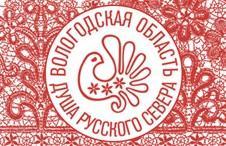 Вологодская область
СЕЛЬСКИЙ ТУРИЗМ, КАК ЭЛЕМЕНТ ОЖИВЛЕНИЯ МЕСТНОЙ ЭКОНОМИКИ
Вологодская область
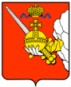 ВИДЫ СЕЛЬСКОГО ТУРИЗМА
ТУРИЗМ
ОТДЫХ
ЭКОЛОГИЧЕСКИЙ
ЭТНОГРАФИЧЕСКИЙ
АГРОТУРИЗМ
АКТИВНЫЙ
ОТДЫХ
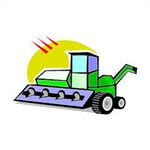 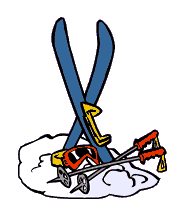 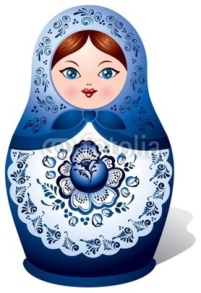 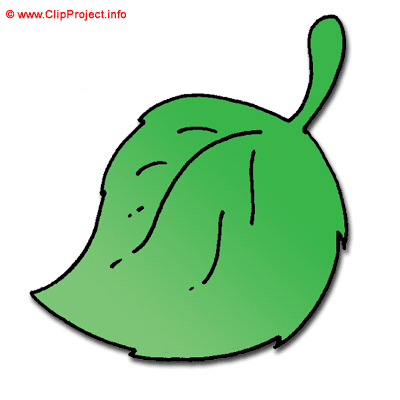 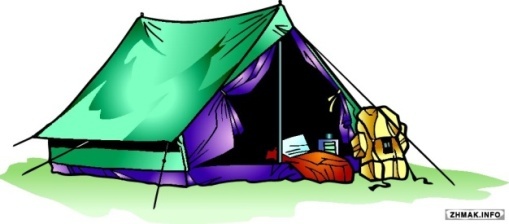 НА   ПРИРОДЕ
ТУРИЗМ
ТРАДИЦИОННАЯ
СПОРТИВНО –  ОЗДОРОВИТЕЛЬНЫЙ
ОХОТА
СБОР
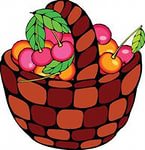 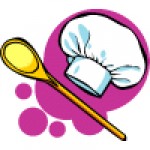 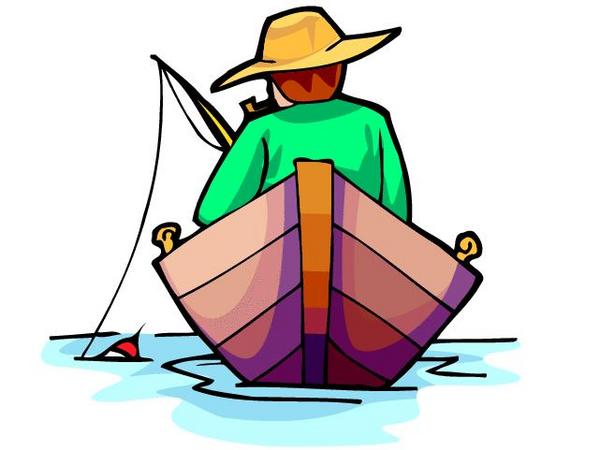 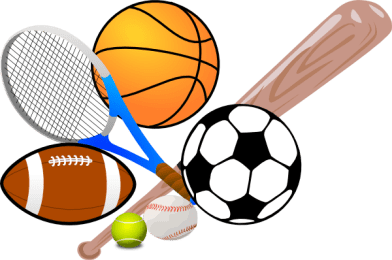 ГРИБОВ,   ЯГОД
КУХНЯ
ТУРИЗМ
И   РЫБАЛКА
Вологодская область
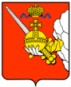 ПОТРЕБИТЕЛИ ТУРПРОДУКТА В СЕЛЬСКОМ ДОМЕ
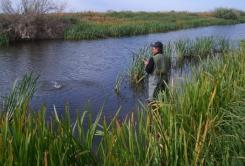 Семьи с детьми, с внуками
Компании молодых людей
Организованные группы 
Люди, увлекающиеся спортом, активным отдыхом (рыбалка, охота)
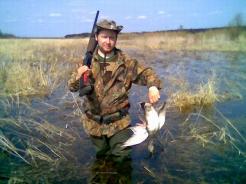 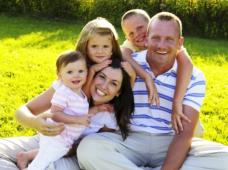 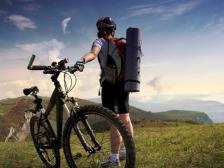 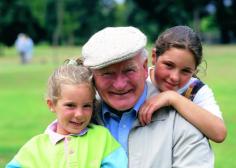 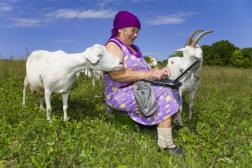 Вологодская область
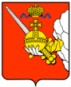 ОЖИДАНИЯ ПОТРЕБИТЕЛЕЙ ОТ СЕЛЬСКОГО ТУРИЗМА
Спокойствие и размеренная жизнь
Чистый воздух, сельская тишина и натуральные продукты
Комфортные условия проживания
Домашняя атмосфера и пища, деревенская баня
Близость к природе (сбор грибов, ягод, рыбалка)
Новые впечатления, знакомства с местными традициями, расширение кругозора
Развлечения для детей и организованный досуг для взрослых
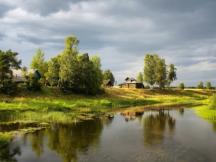 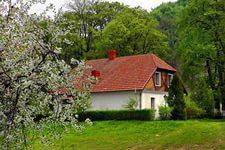 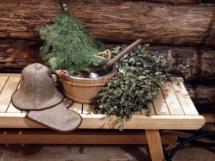 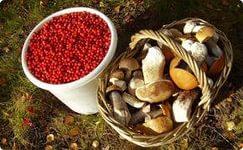 Вологодская область
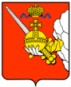 СЕЛЬСКИЙ ТУРИЗМ В ВОЛОГОДСКОЙ ОБЛАСТИ
Событийные мероприятия в сфере традиционной народной культуры
(фестивали, праздники, ярмарки, интерактивные программы)
Организация
сельских туров
(проживание, питание, знакомство с традициями, бытом, ремеслами, дополнительные услуги)
Организация
мест размещения
(базы отдыха, гостевые дома и комплексы, комнаты в частных деревенских домах, центры активного отдыха)
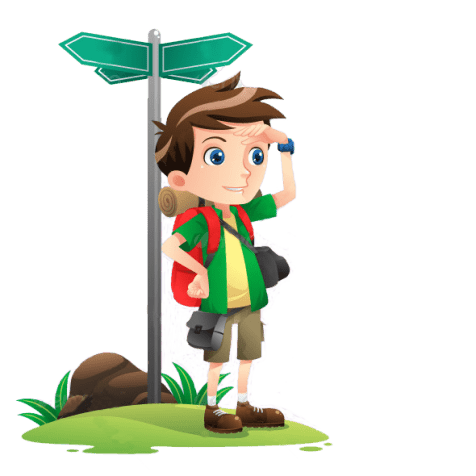 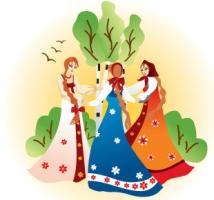 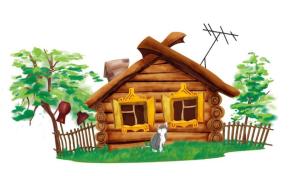 Вологодская область
Вологодская область
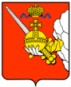 СЕЛЬСКИЙ ТУРИЗМ
Федеральным законом от 02 июля 2021 года № 318-ФЗ 
«О внесении изменений в Федеральный закон «Об основах туристской деятельности в Российской Федерации»
сельский туризм - туризм, предусматривающий посещение сельской местности, малых городов с численностью населения до тридцати тысяч человек, в целях отдыха, приобщения к традиционному укладу жизни, ознакомления с деятельностью сельскохозяйственных товаропроизводителей и (или) участия в сельскохозяйственных работах без извлечения материальной выгоды с возможностью предоставления услуг по временному размещению, организации досуга, экскурсионных и иных услуг. Деятельность по оказанию услуг в сфере сельского туризма осуществляется сельскохозяйственными товаропроизводителями в соответствии с требованиями, установленными Правительством Российской Федерации.
Требования к средствам размещения в сфере туризма
Требования к деятельности сельскохозяйственных товаропроизводителей по оказанию услуг в сфере сельского туризма
Вологодская область
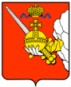 Гостиница - средство размещения, в котором предоставляются гостиничные услуги и которое относится к одному из видов гостиниц, предусмотренных положением о классификации гостиниц, утвержденным Правительством Российской Федерации. К гостиницам не относятся средства размещения, используемые для осуществления основной деятельности организаций отдыха и оздоровления детей, медицинских организаций, организаций социального обслуживания, физкультурно-спортивных организаций, централизованных религиозных организаций и (или) религиозных организаций, входящих в их структуру, деятельности по оказанию услуг в сфере сельского туризма в сельской местности;
(абзац введен Федеральным законом от 05.02.2018 N 16-ФЗ; в ред. Федеральных законов от 02.12.2019 N 419-ФЗ, от 02.07.2021 N 318-ФЗ)
Вологодская область
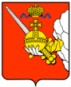 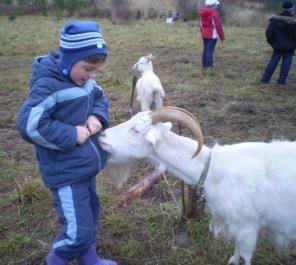 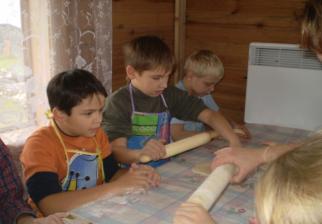 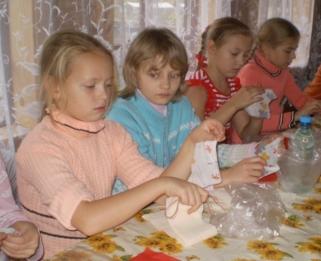 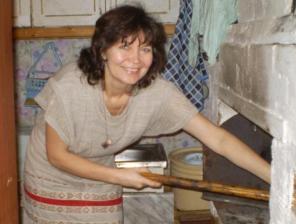 «ПОДВОРЬЕ «НА ПОЧИНКЕ» 
(ШЕКСНИНСКИЙ РАЙОН)
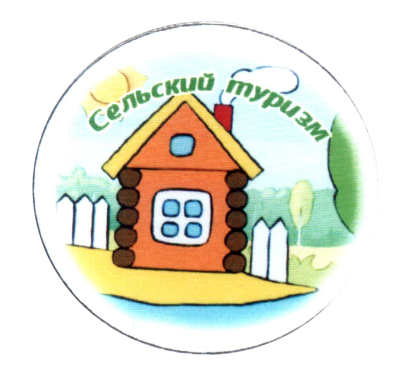 Вологодская область
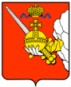 ГОСТЕВОЙ ДОМ «МЕДОВЫЙ ХУТОРОК»ШЕКСНИНСКИЙ  РАЙОН
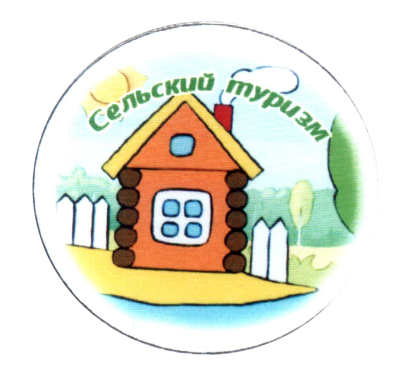 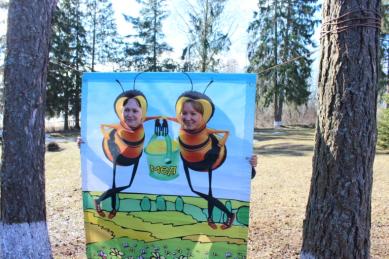 Вологодская область
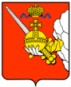 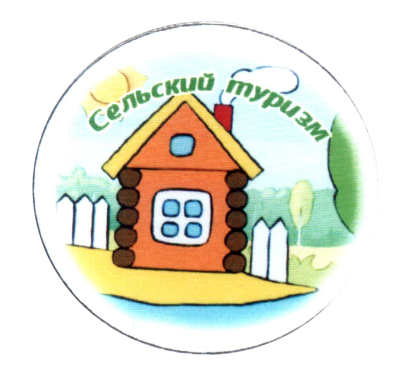 ГОСТЕВОЙ ДОМ «УСОЛЬЕ», с. им. Бабушкина
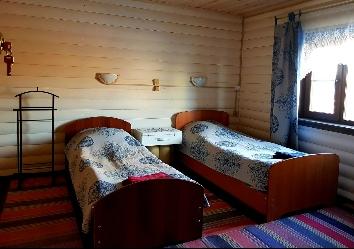 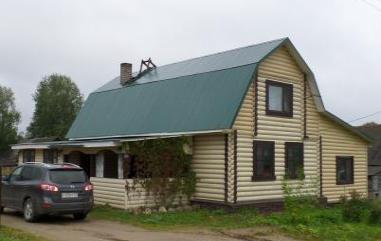 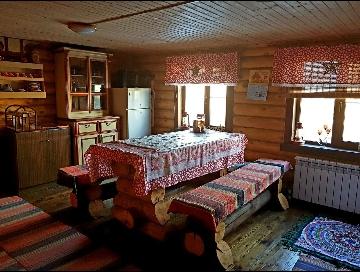 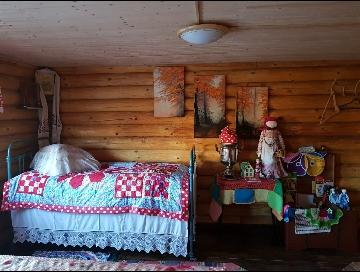 Вологодская область
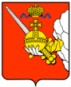 Д. КУРАКИНО (КИРИЛЛОВСКИЙ РАЙОН)
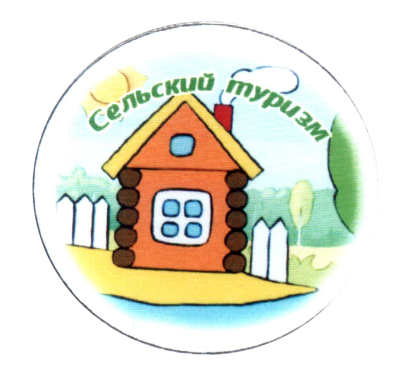 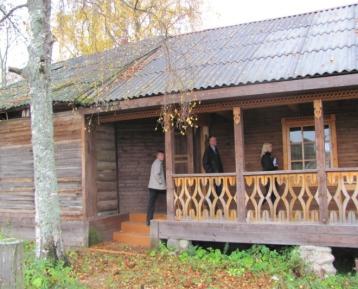 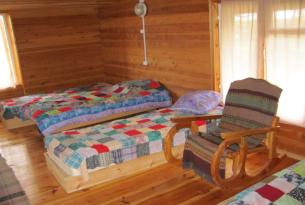 Вологодская область
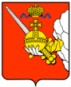 Экотель «Сыроварня Липин Бор», Вашкинский район
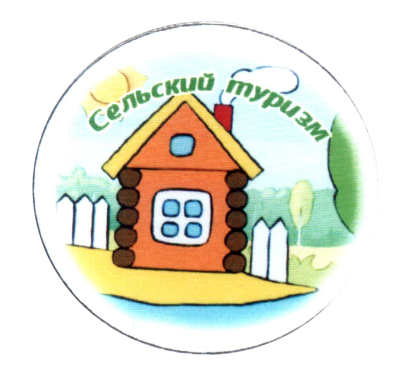 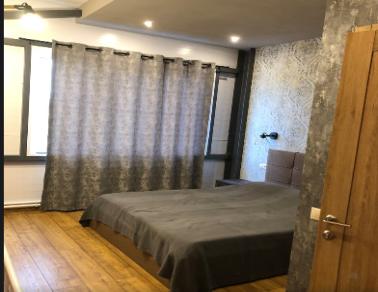 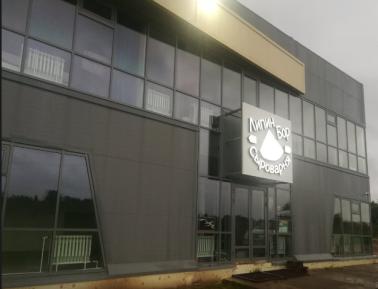 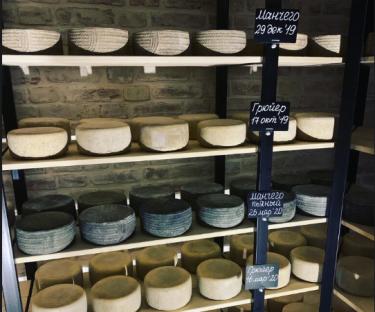 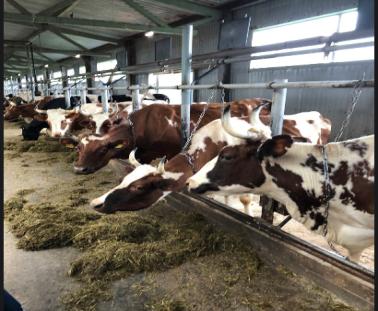 Вологодская область
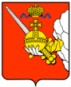 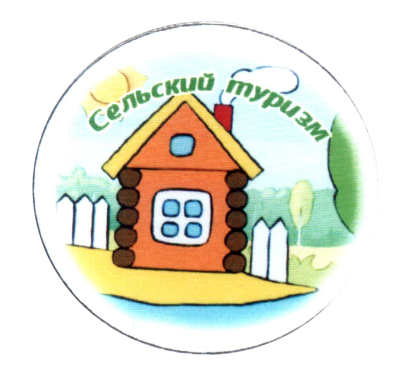 ГАЛИНСКИЕ ПАРУСА, ЧЕРЕПОВЕЦКИЙ РАЙОН
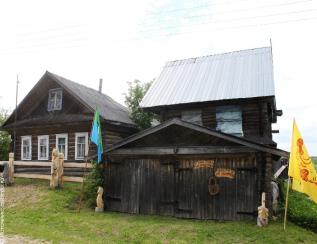 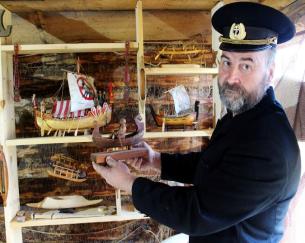 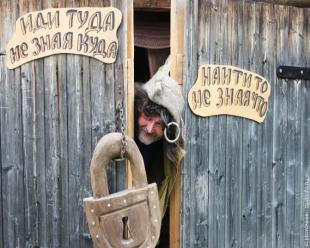 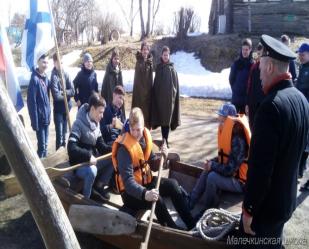 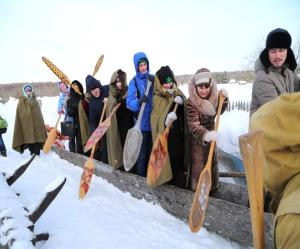 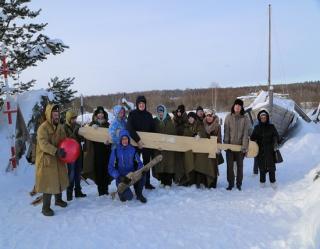 Вологодская область
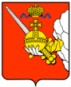 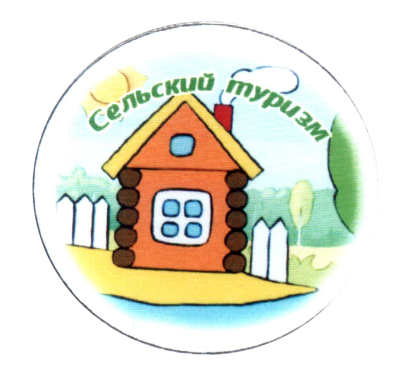 РЕЗИДЕНЦИЯ «КАРП САВЕЛЬИЧ» 
УСТЬ-КУБИНСКИЙ РАЙОН
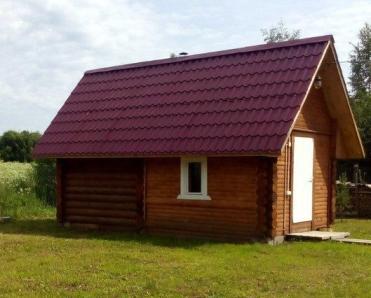 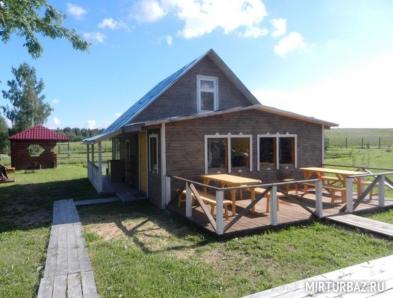 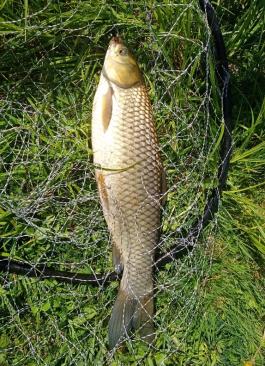 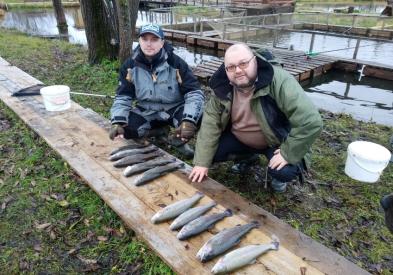 Вологодская область
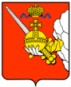 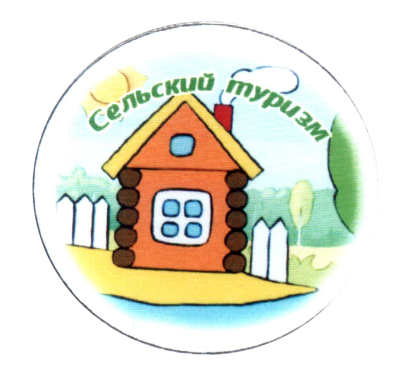 ГОСТЕВОЙ ДОМ «ПИЛИГРИМ»  
ТОТЕМСКИЙ РАЙОН
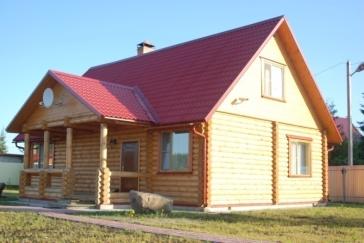 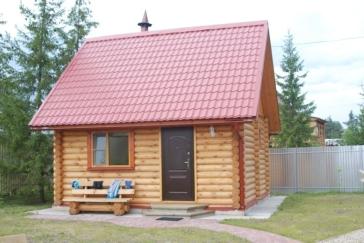 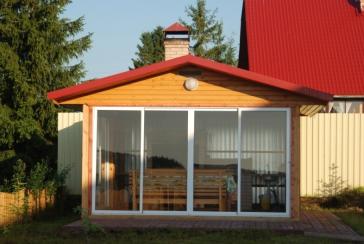 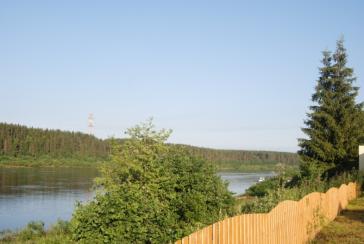 Вологодская область
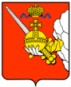 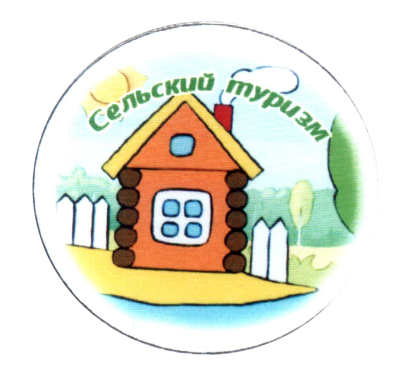 ИНФОРМАЦИОННО-МЕТОДИЧЕСКАЯ И 
РЕКЛАМНАЯ ПРОДУКЦИЯ
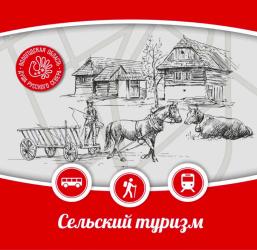 vologdatourinfo.ru
Вологодская область
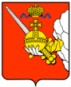 Субсидия бюджетам муниципальных 
образований области в 2021 году
В рамках субсидии реализуется благоустройство 16 объектов 
в 15 муниципальных образованиях:
субсидия бюджетам муниципальных образований области в 2021 году  на благоустройство объектов туристской индустрии в части благоустройства площадок отдыха, объектов отдыха, экологических туристских троп, благоустройство территорий общего пользования, включая элементы благоустройства территории.
территория памятника природы Опоки и мыса Бык в Великоустюгском районе 
экологическая тропа на особо охраняемой природной территории «Старый парк в с. Куркино» Вологодского района 
экологическая тропа «Ботанический памятник природы областного значения «Старинный парк» в д. Юрово Грязовецкого района 
экологическая туристская тропа «Санинские родники» в Бабаевском районе 
экологическая тропа на горе Маура, площадки для отдыха  в с. Никольский Торжок, территория общего пользования в с. Горицы Кирилловского района
территория поселения с. Сизьма и места отдыха на реке Шексне в поселке Шексна Шекснинского района
территория, прилегающая к памятному  знаку «60-ая параллель» в г. Тотьме
территория, прилегающая к набережной р. Вытегры в 
    г. Вытегре
благоустройство дендропарка имени Н.А. Клюева в 
   г. Вытегре
территории парка культуры и отдыха в г. Белозерске
установка кованой туристской карты и светового короба с надписью «Череповец» на причале реки Шексна в 
   г. Череповце
установка арт-объекта «Кружево
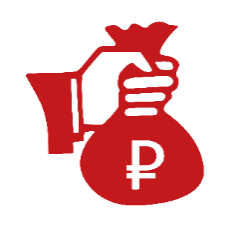 20 млн 
рублей
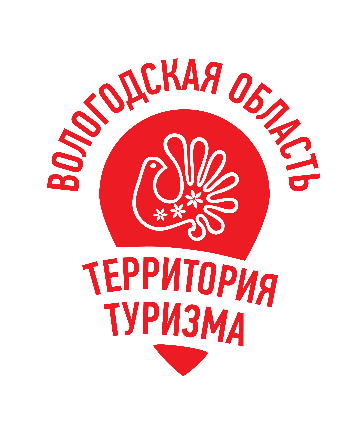 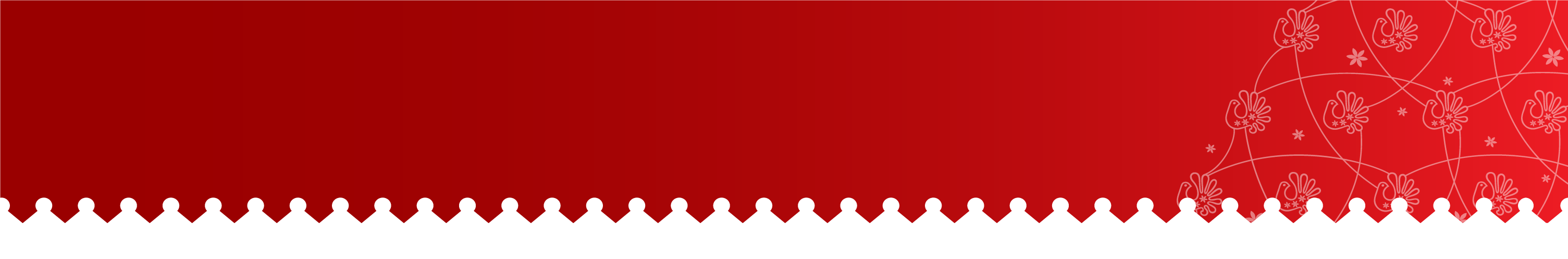 Благоустройство экологической тропы на                      территории памятника Опоки
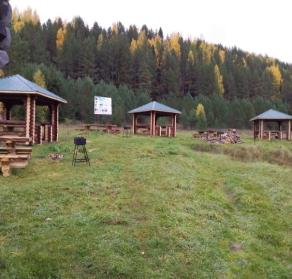 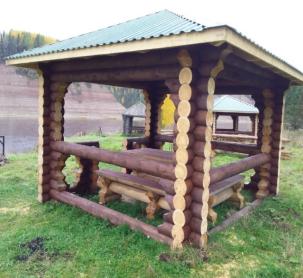 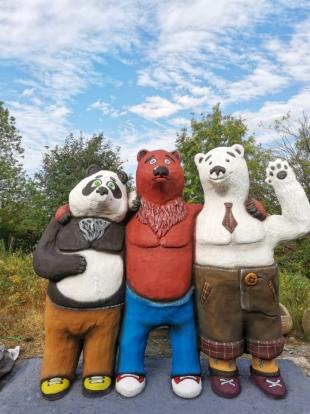 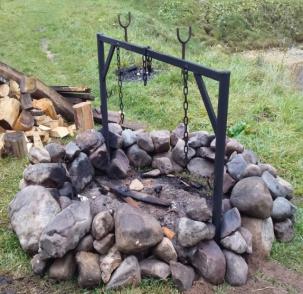 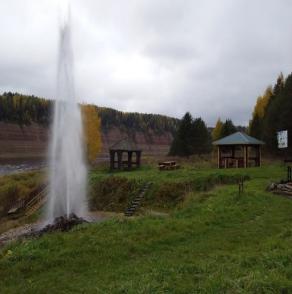 Меры поддержки на региональном уровне в 2022 году
20
Мониторинг транспортной доступности
МЕРЫ ПОДДЕРЖКИ ДЛЯ ЮРИДИЧЕСКИХ ЛИЦ И 
ИНДИВИДУАЛЬНЫХ  ПРЕДПРИНИМАТЕЛЕЙ
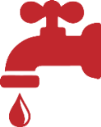 10,0 млн рублей (2022 год)
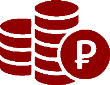 Объем субсидии из областного бюджета
1. Субсидии юридическим лицам и индивидуальным предпринимателям на возмещение части затрат на строительство обеспечивающей инфраструктуры к объектам туристской индустрии
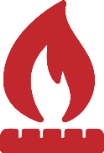 90% фактически производственных затрат, но не более 2,0 млн рублей
Объекты обеспечивающей инфраструктуры – объекты транспортной инфраструктуры и коммунальной инфраструктуры (водо-, тепло-, газо- и энергоснабжение, водоотведение, канализация)

Объекты туристской индустрии - гостиницы и иные средств размещения, объекты санаторно-курортного лечения и отдыха, объекты и средства развлечения, объекты познавательного, делового, лечебно-оздоровительного назначения
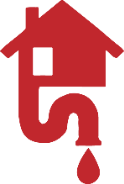 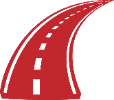 14
Меры поддержки на региональном уровне в 2022 году
21
Мониторинг транспортной доступности
2. Субсидии юридическим лицам и индивидуальным предпринимателям на возмещение части затрат на обустройство объектов туристской индустрии и приобретение туристского оборудования по следующим направлениям расходов: 

 возмещение затрат, связанных с изготовлением, приобретением, доставкой, установкой элементов обустройства объектов туристской индустрии (арт-объекты, беседки, навесы, детские игровые площадка, модульные туалеты, велопарковки, информационные щиты, элементы системы навигации, малые архитектурные формы (скамейки, урны, вазоны), освещение, вывески, обустройство пешеходных дорожек). 
возмещение части затрат, связанных с приобретением туристского оборудования: палатки, спальные мешки, спасательные жилеты, катамараны

Стоимость проекта не менее 2,0 млн рублей
10,0 млн рублей (2022 год)
Объем субсидии из областного бюджета
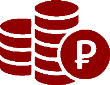 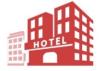 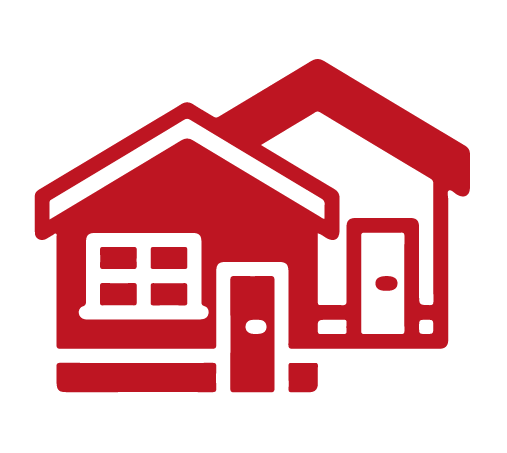 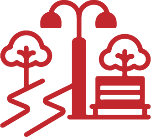 50% фактически производственных затрат, но не более 1,0 млн рублей
15
Лучшие региональные практики 
развития сельского туризма
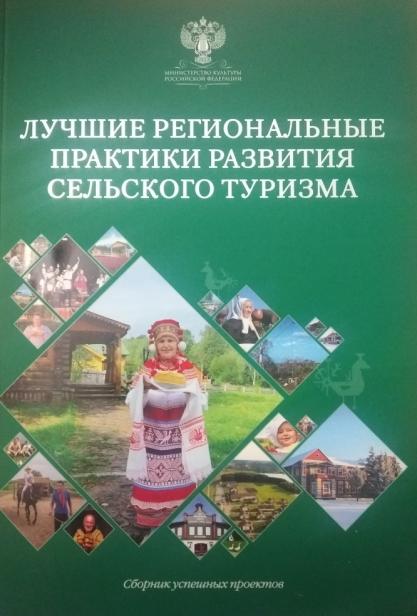 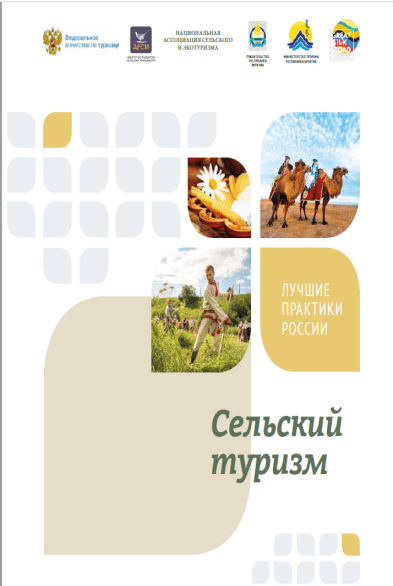 МАКАШИН ВАСИЛИЙ ВАСИЛЬЕВИЧ
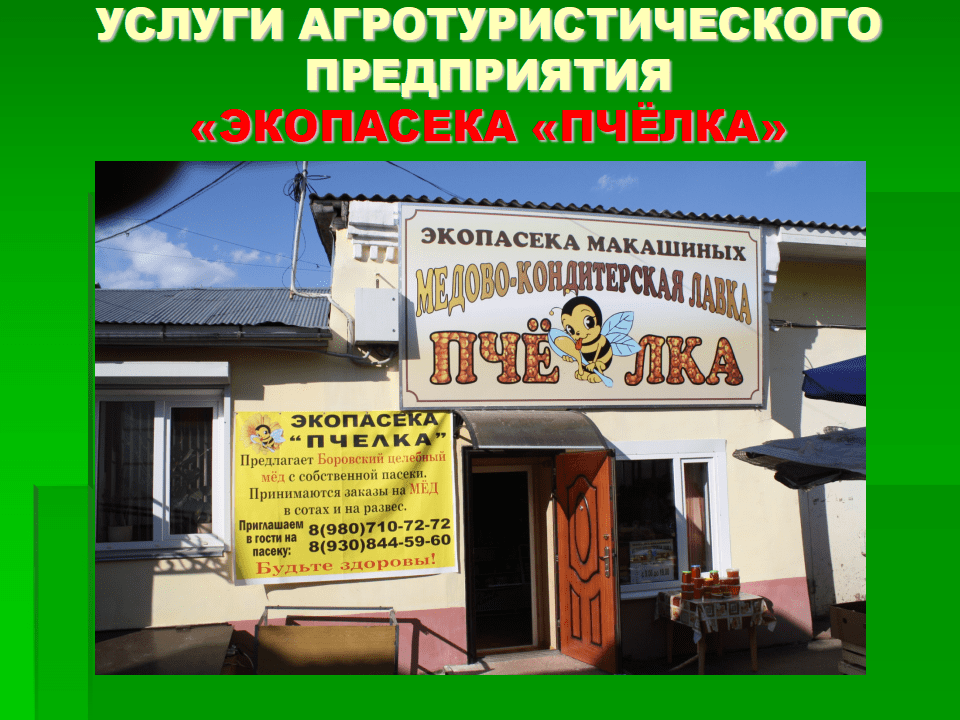 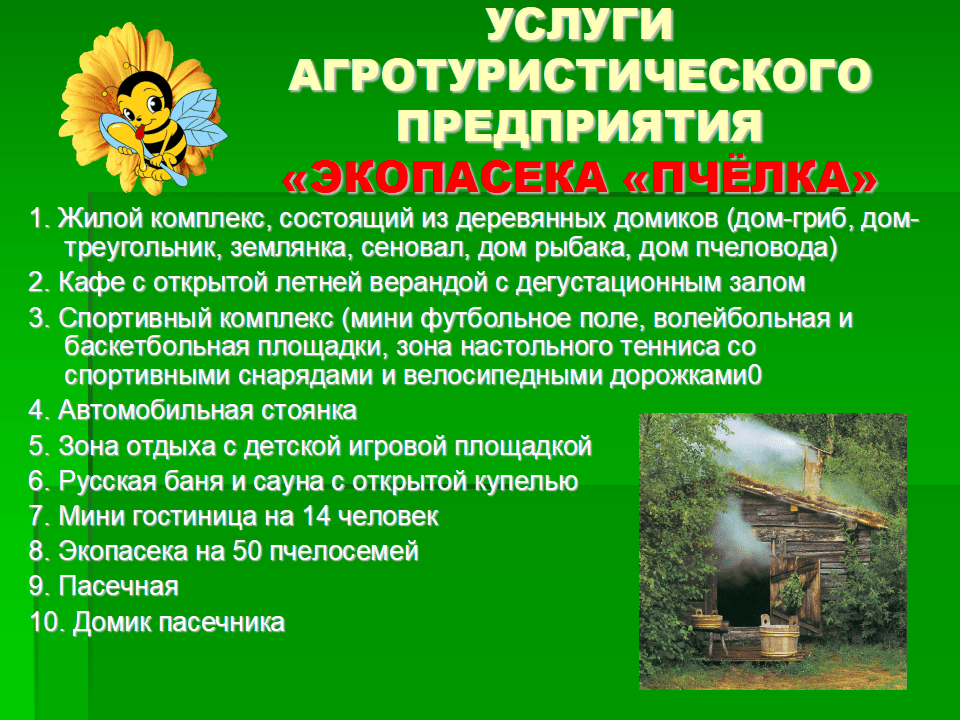 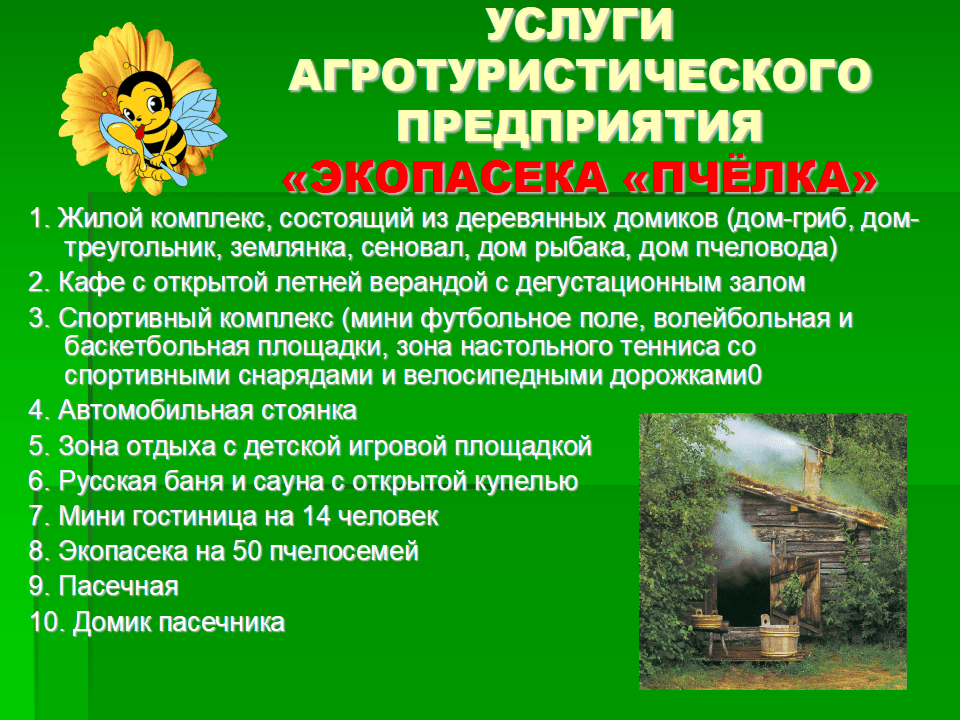 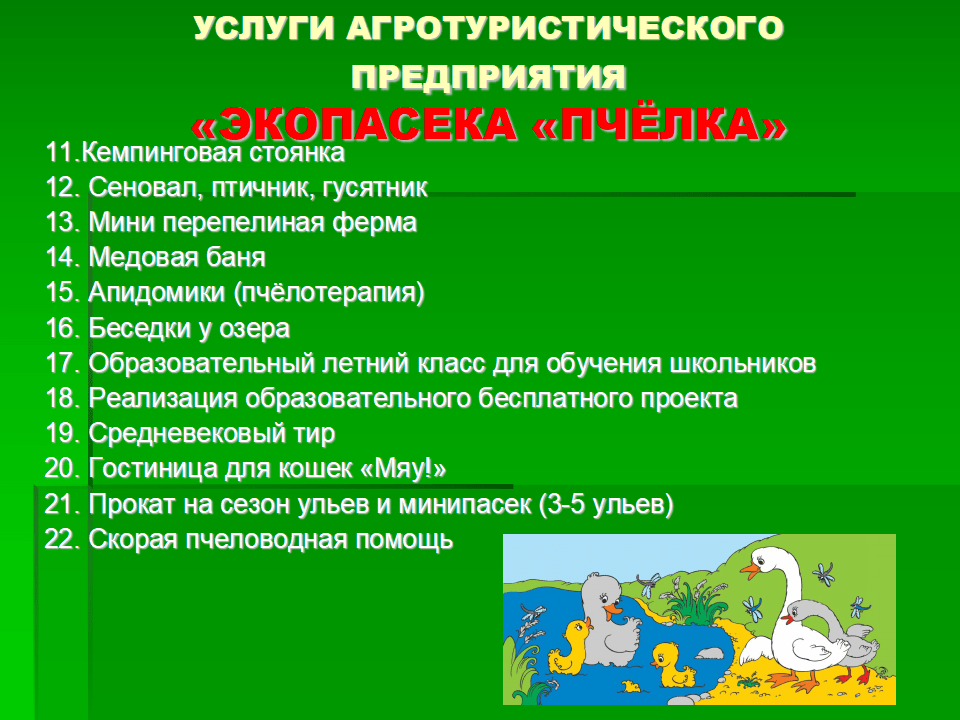 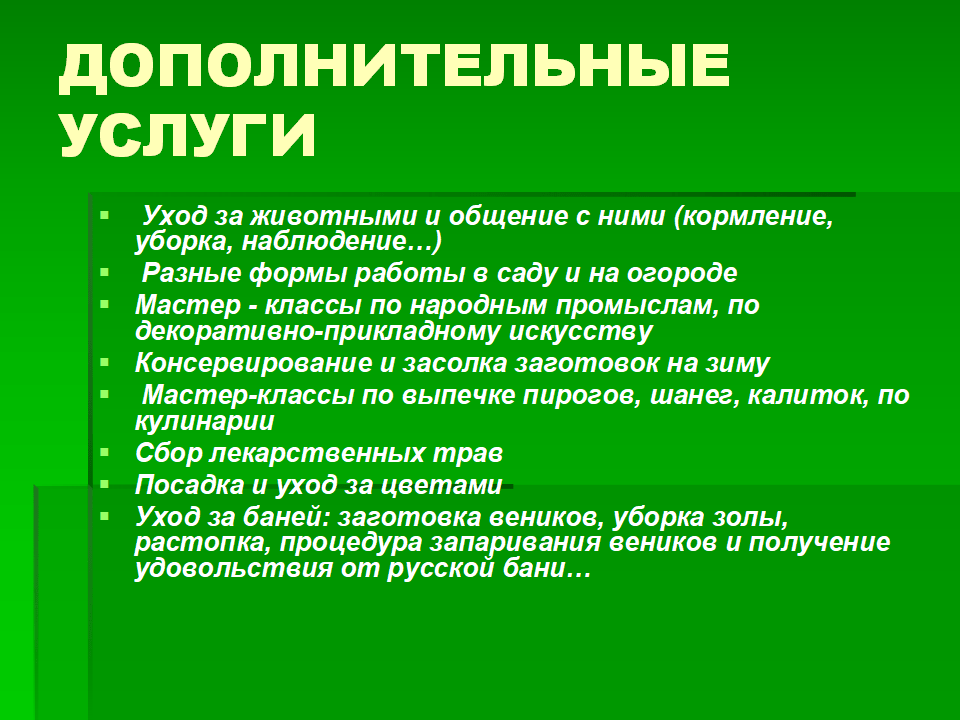 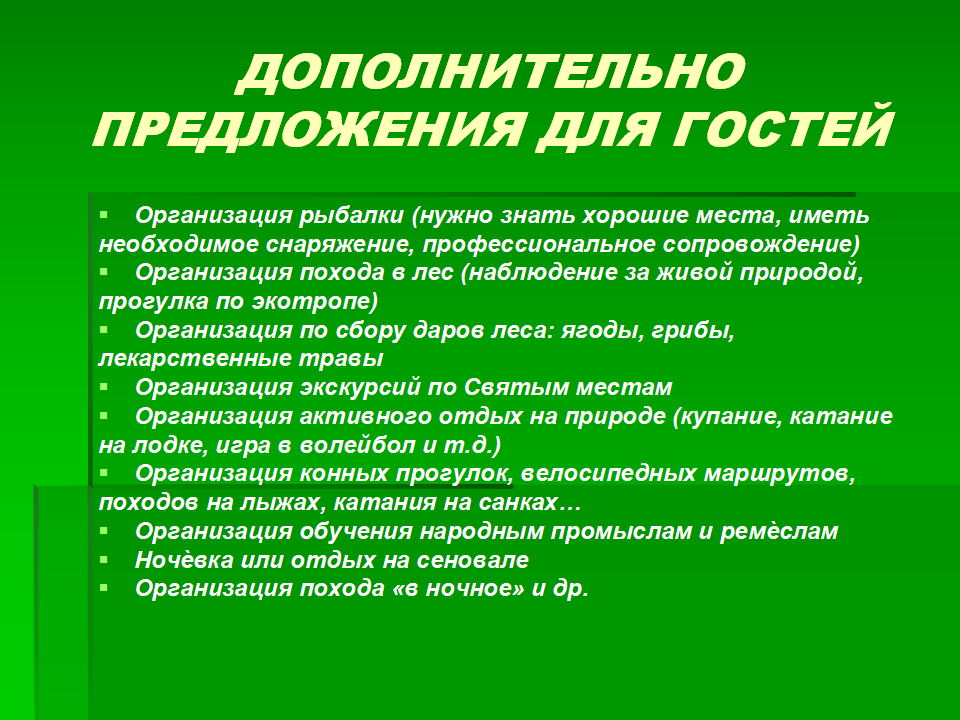 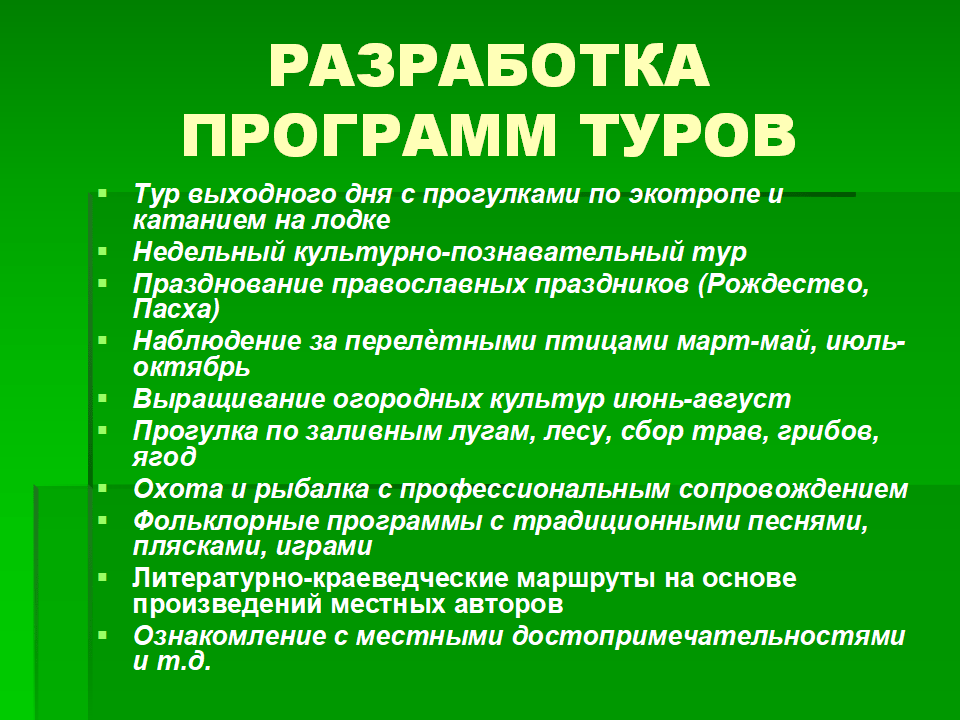 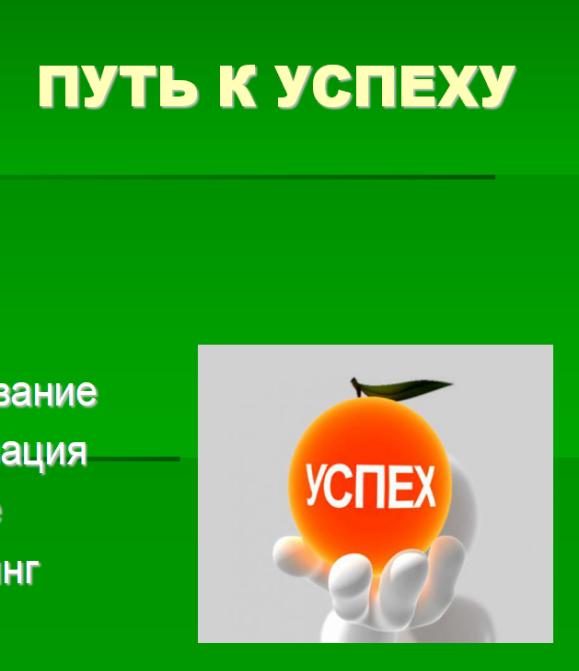 МЕЧТА
ЖЕЛАНИЕ
ЦЕЛЬ
ПЛАНИРОВАНИЕ
ДЕЙСТВИЕ
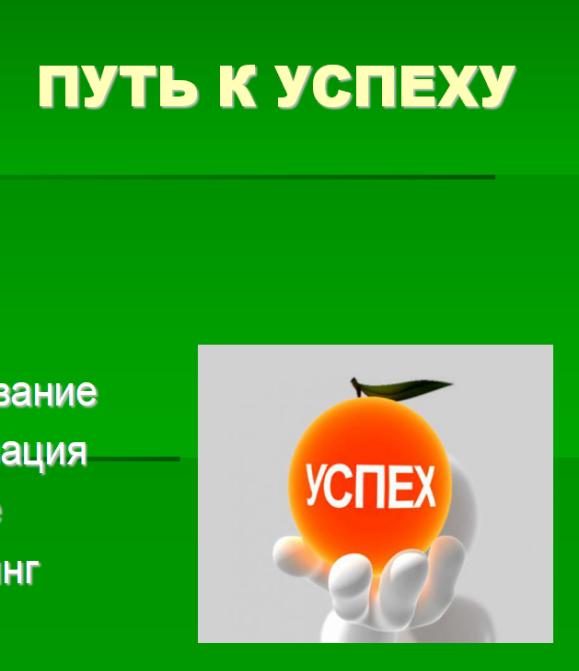